SULGRAVE MANOR – NORTHAMPTONSHIRE  (Slide box # 3)
Includes other facilities and slides
These slides are from the estate of Paul Berthelot who found the English culture and architecture intriguing. He acquired these images while stationed in England serving in the US Air Force.
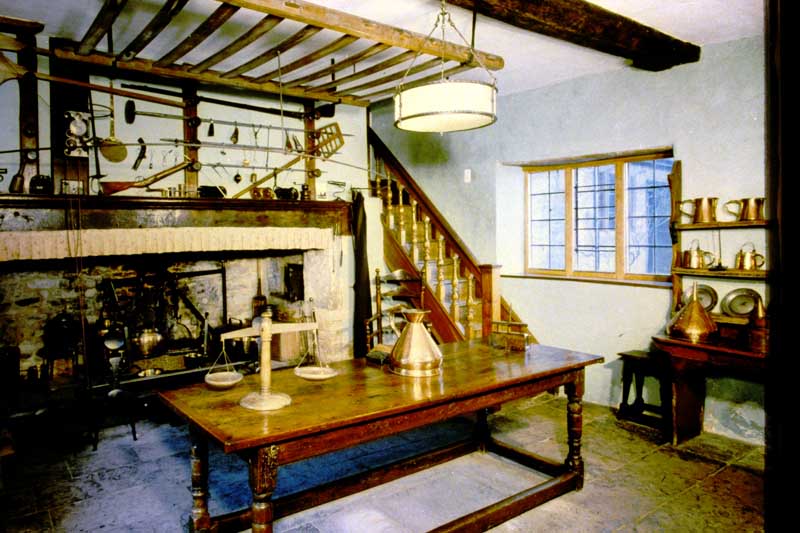 Photo # 1 The Great Kitchen
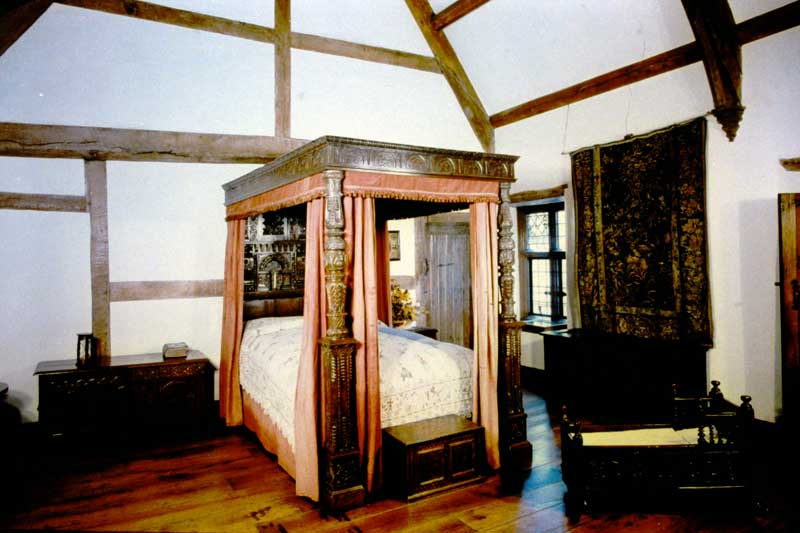 Photo # 2 The Great Chamber
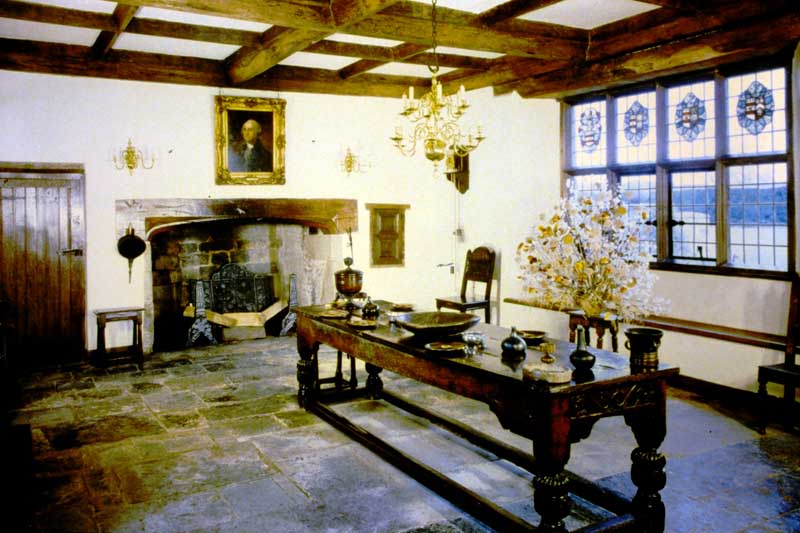 Photo # 3 The Great Hall
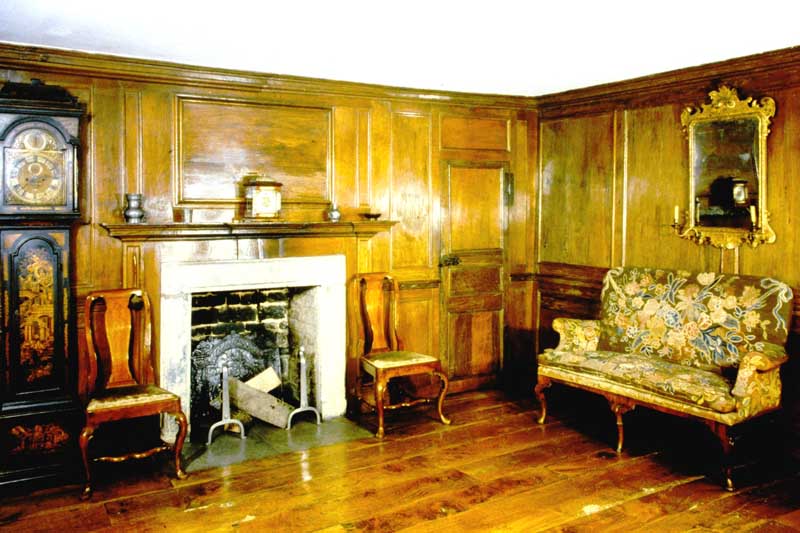 Photo # 4 The Oak Parlour
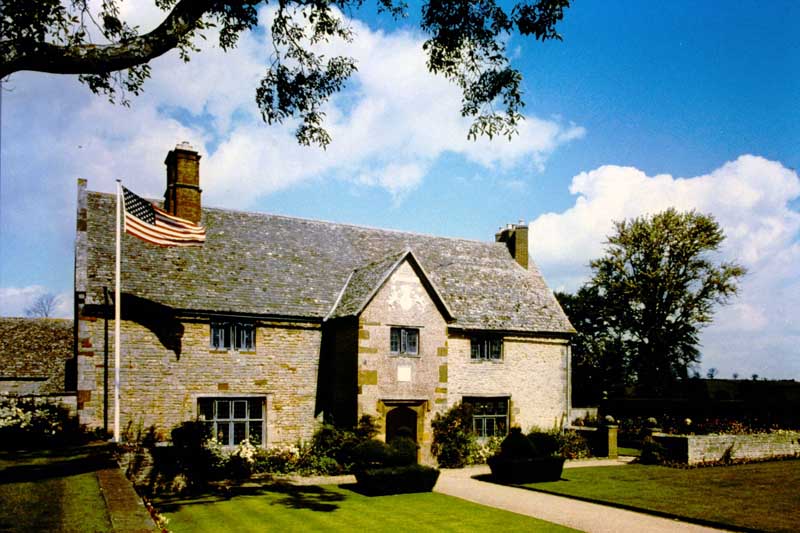 Photo # 5 Exterior View
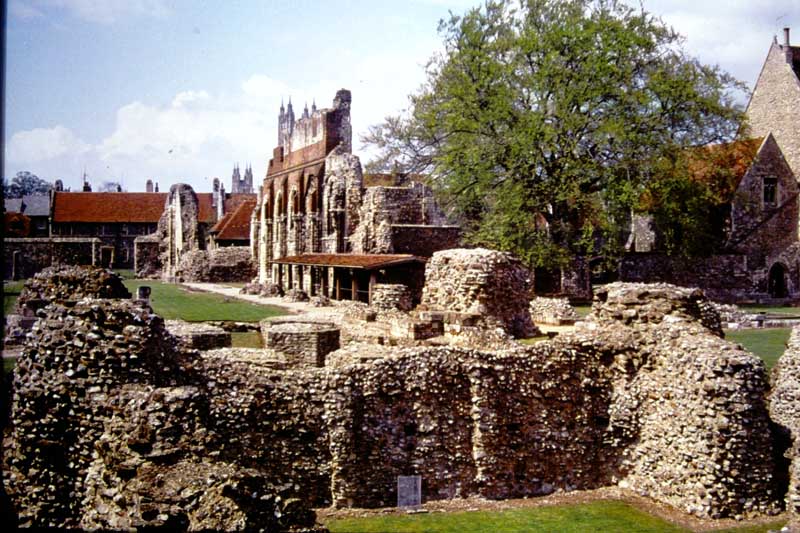 Photo # 368 St. Augustine’s Abbey, Canterbury, Kent  view looking west – Crypt under Quire in foreground.
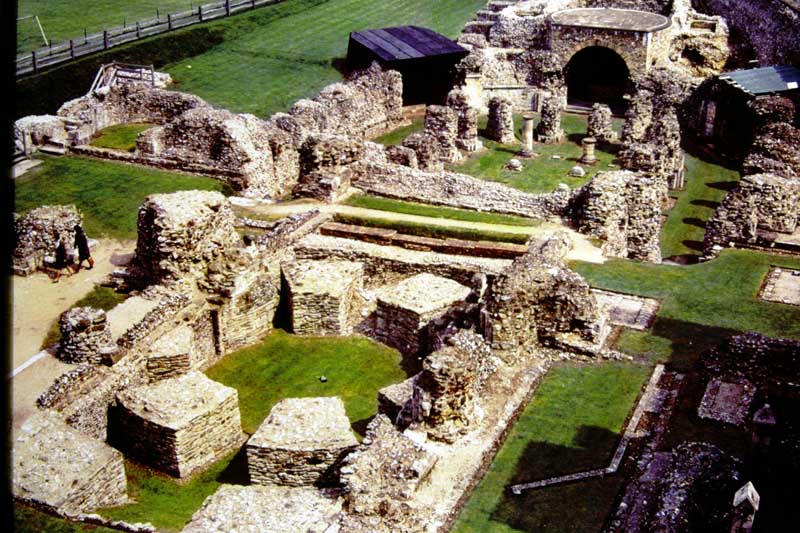 Photo # 369 St. Augustine’s Abbey, Canterbury, Kent. Bird’s-eye view, looking north-east
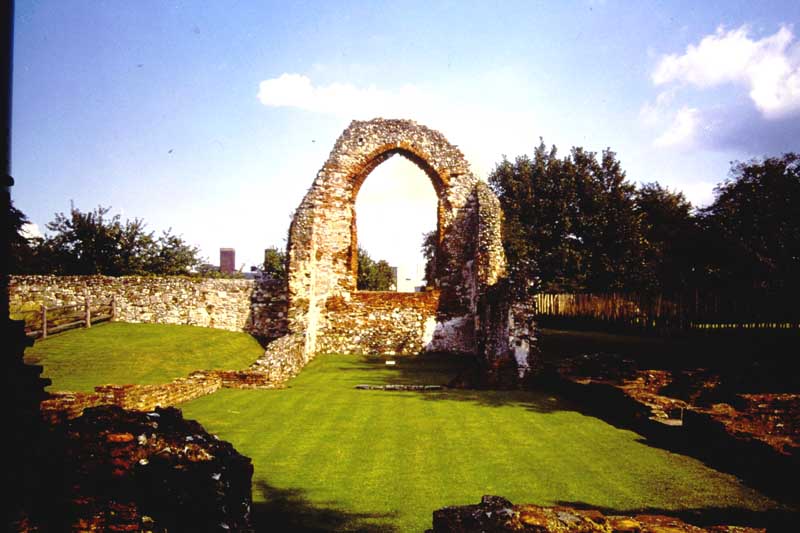 Photo # 512 St. Pancras Church, Canterbury, Kent  General View.
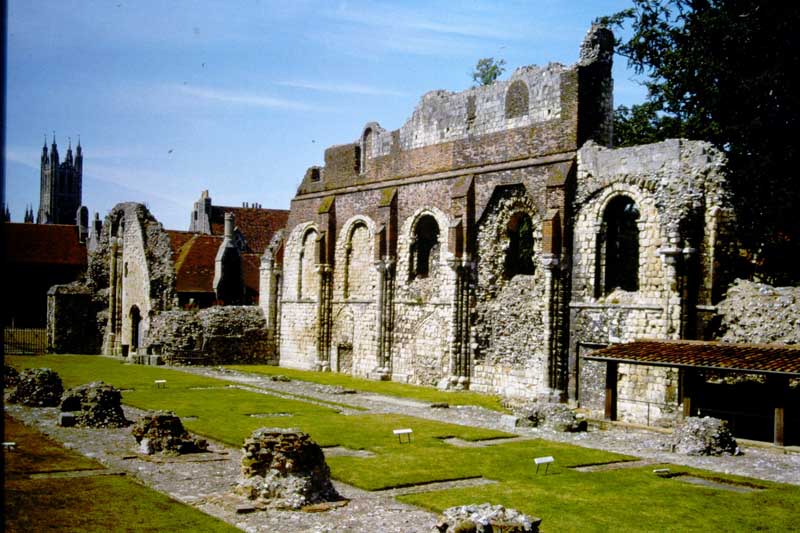 Photo # S85-27 St. Augustine’s Abbey, Canterbury, Kent.  Nave, looking north-west
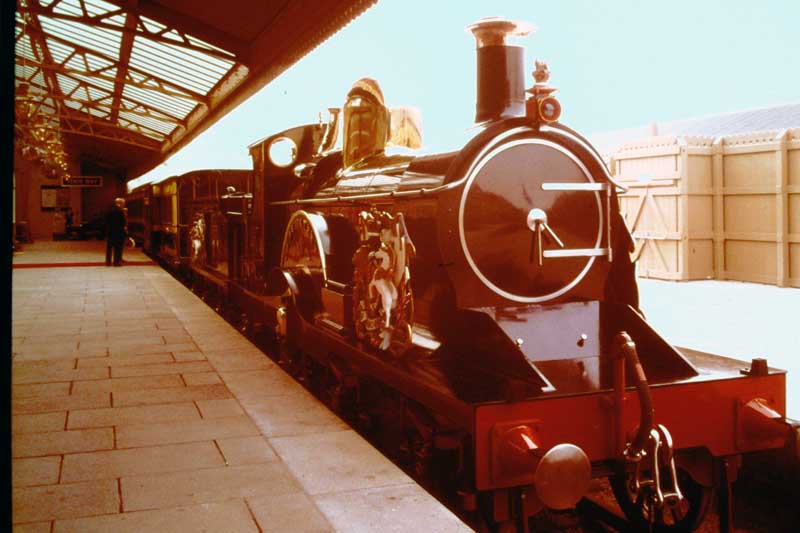 The Royal Train “The Queen”  Madame Tussaud’s Royalty & Railways Exhibition, Windsor
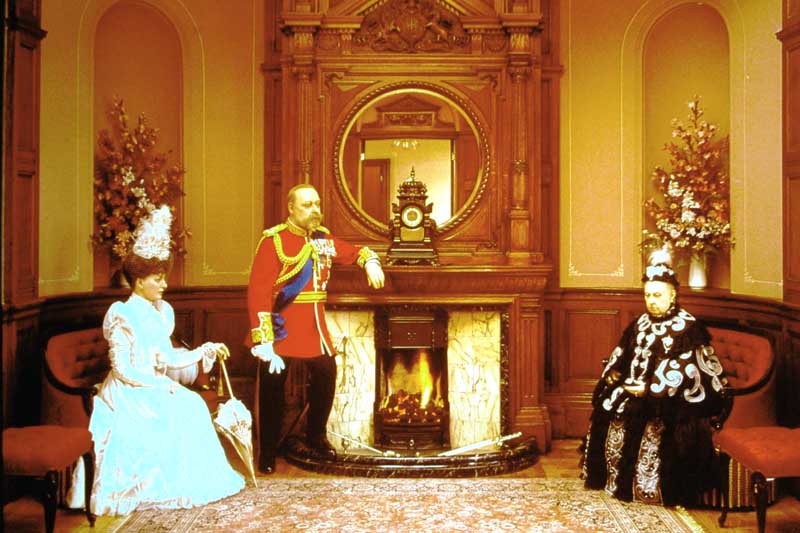 Queen Victoria, The Prince and Princess of Wales in the Royal Waiting Room.
Madame Tussaud’s Royalty & Railways Exhibition, Windsor
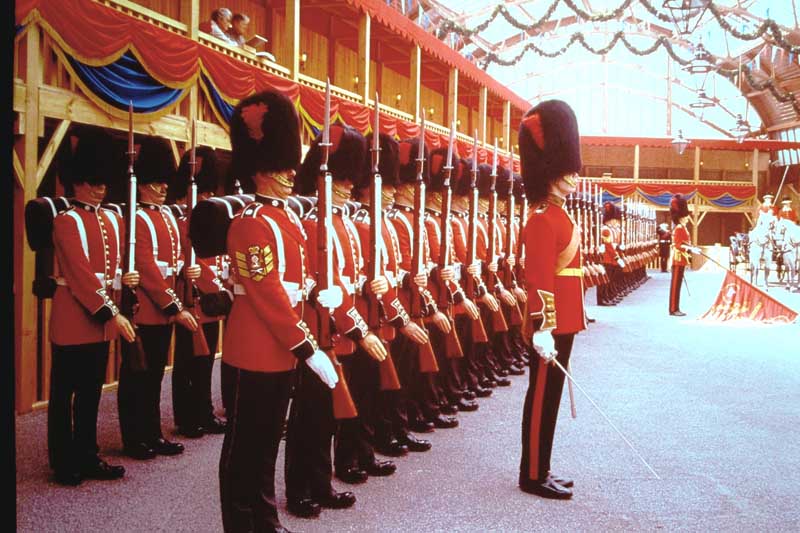 “Royal Salute Present Arms” by the Coldstream Guards. Madame Tussaud’s Royalty & Railways Exhibition, Windsor
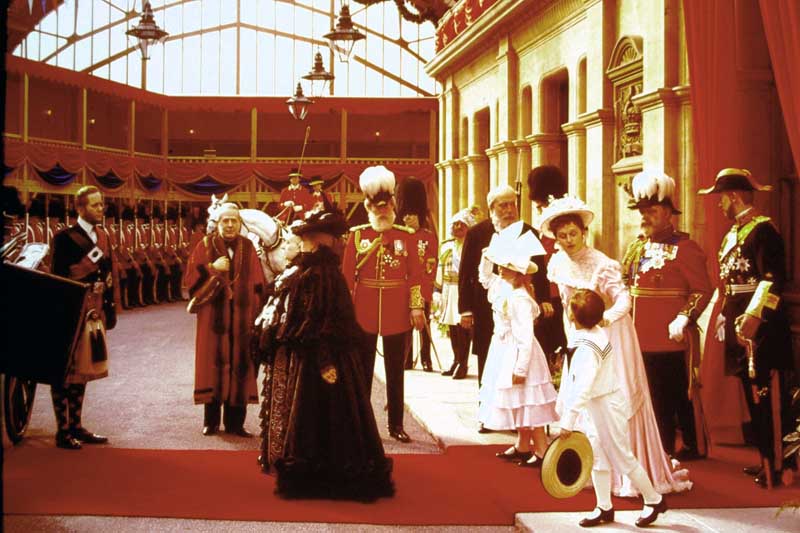 Queen Victoria and her Royal Guests approaching her carriage. Madame Tussaud’s Royalty & Railways Exhibition, Windsor
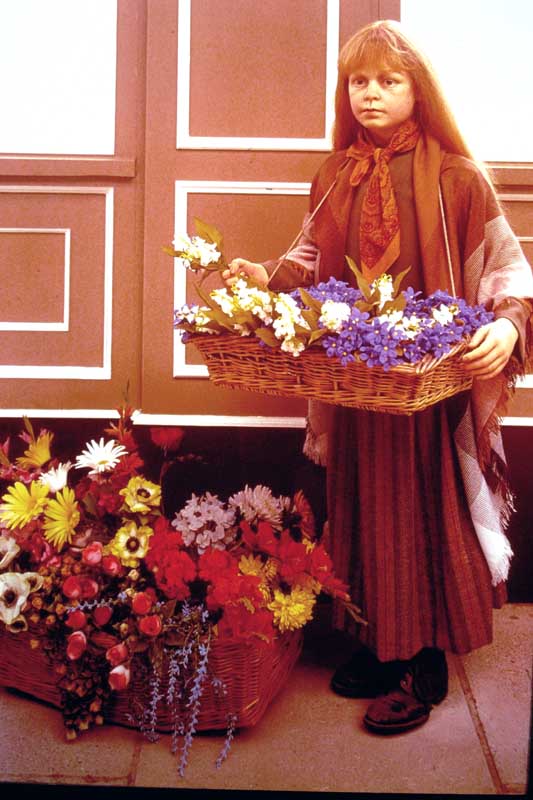 A Victorian Flower Girl. Madame Tussaud’s Royalty & Railways Exhibition, Windsor
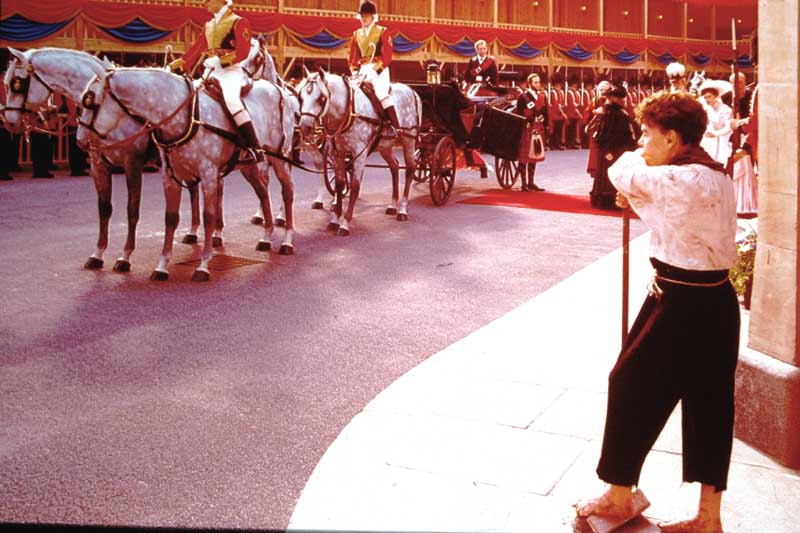 The Royal Party approaching the Queen’s Carriage, an Ascot Landau with 4 Windsor Greys. Madame Tussaud’s Royalty & Railways Exhibition, Windsor
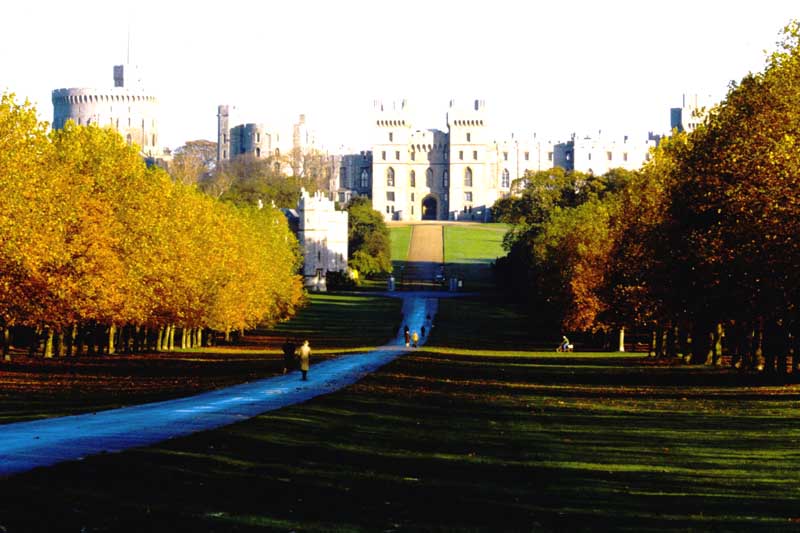 Photo # 961 WINDSOR CASTLE From Long Walk
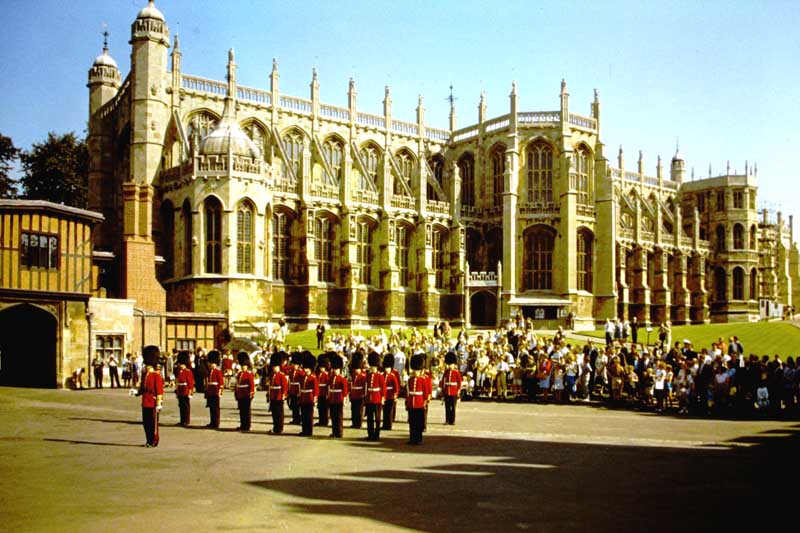 Photo # 962 WINDSOR CASTLE  St George's Chapel
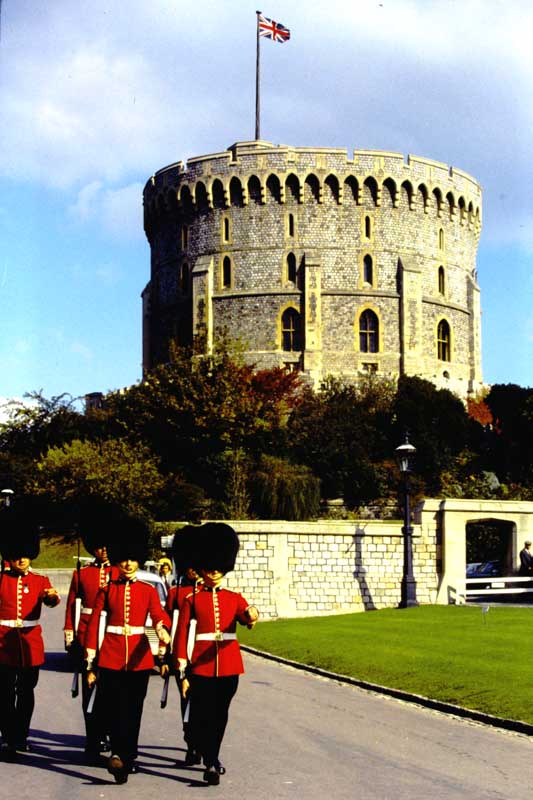 Photo # 963 WINDSOR CASTLE Round Tower
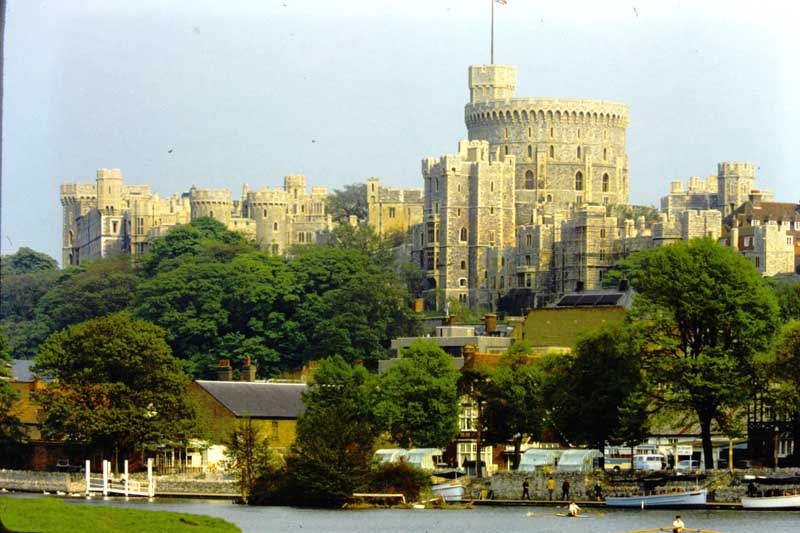 Photo # 964 WINDSOR CASTLE  From River
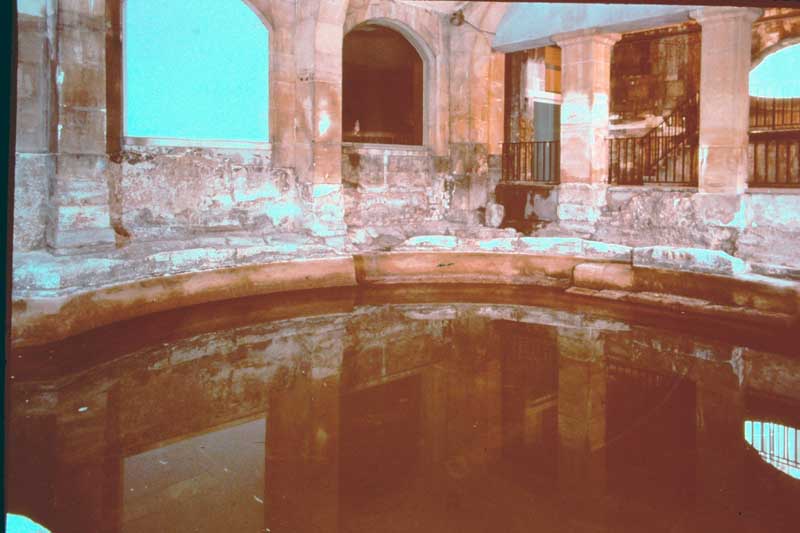 Photo # 524 The Roman Circular or Cold Bath in the Roman Baths
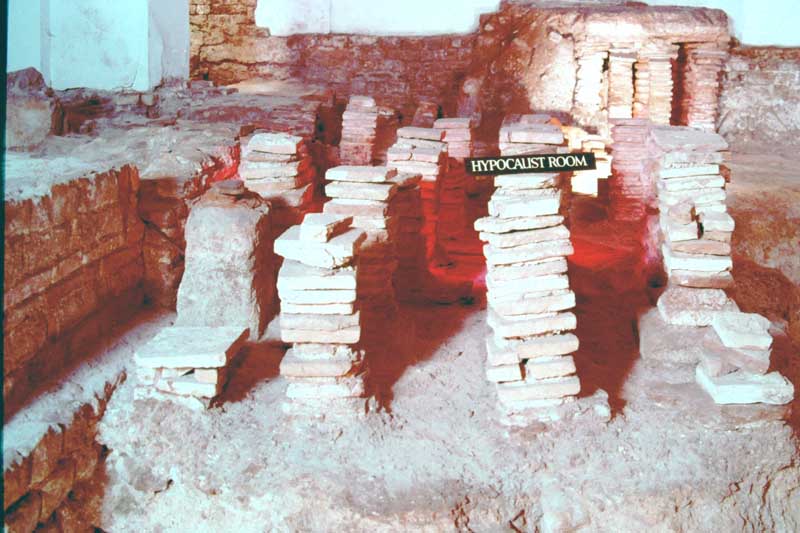 Photo # 526 The Hypocaust Room in the East Baths in the Roman Baths
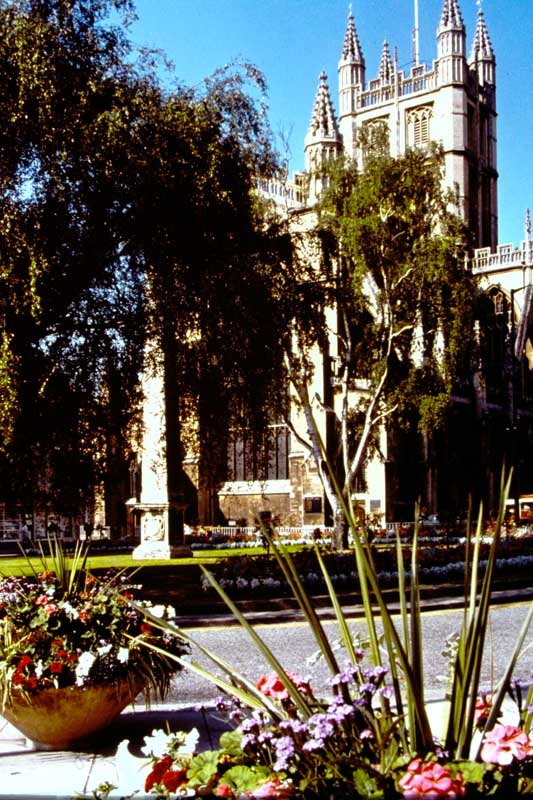 Photo # 528 The Orange Grove with view towards the Abbey
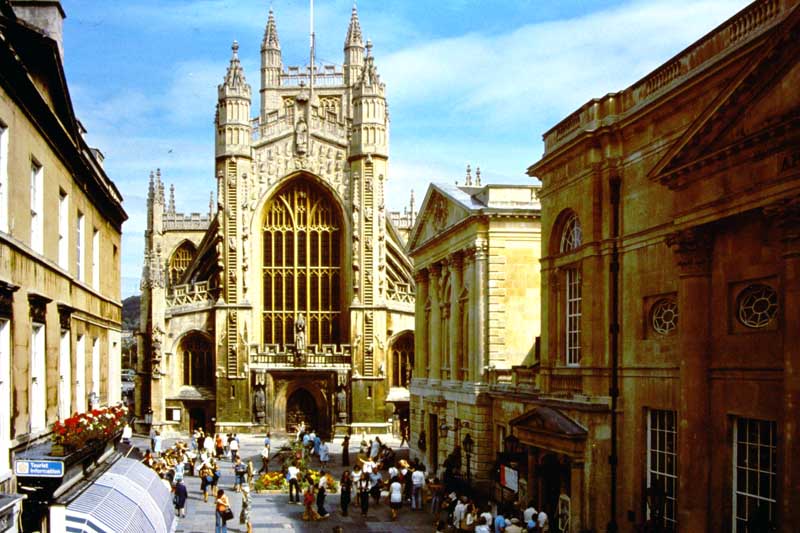 Photo # 533 The West Front of the Abbey and the Pump Room
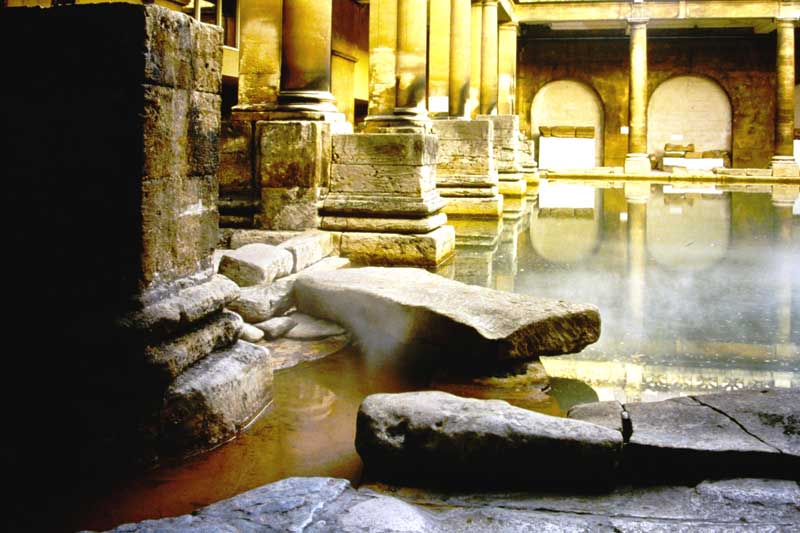 Photo # 533 The Great Bath and Diving Stone in the Roman Baths
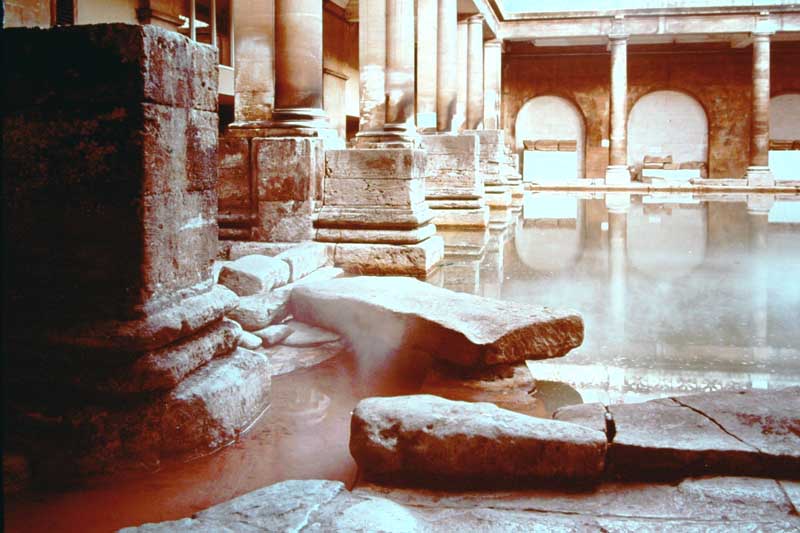 Photo # 533 The Great Bath and Diving Stone in the Roman Baths (2)
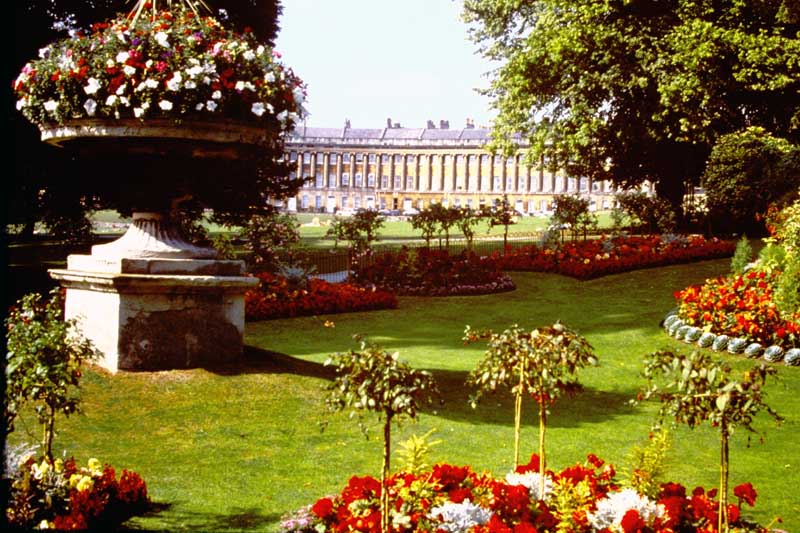 Photo # 534 The Royal Crescent from Victoria Park
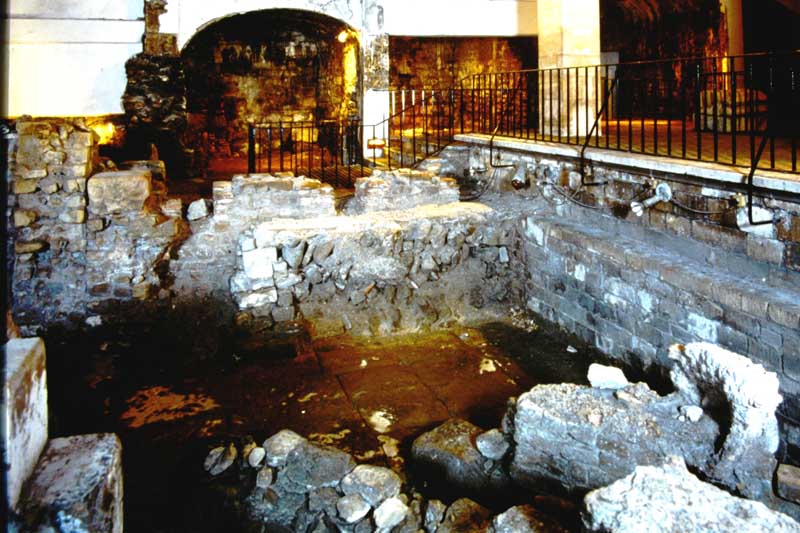 Photo # 545 The East Baths – First to Fourth Century A.D. in the Roman Baths
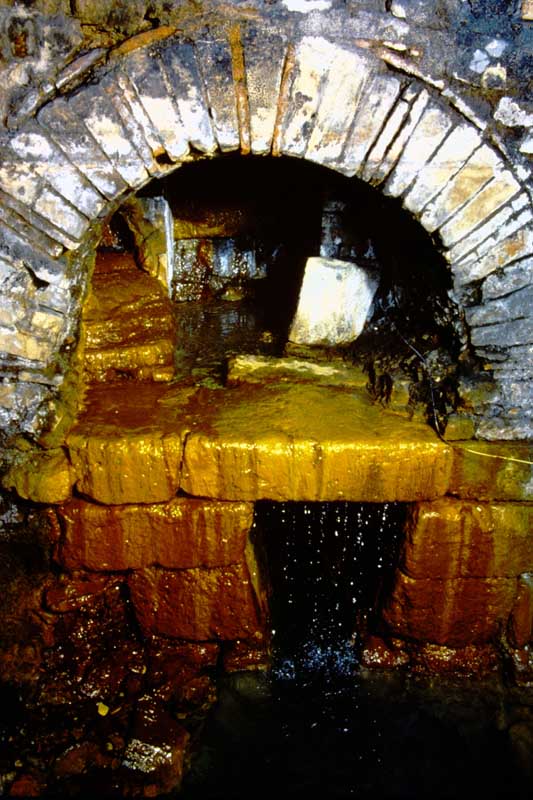 Photo # 546 The Hot Spring. Overflow from the Roman Reservoir
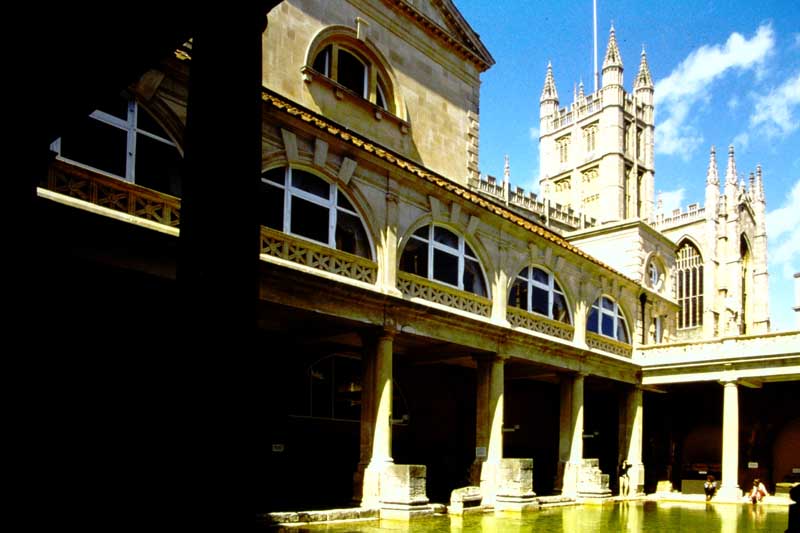 Photo # 547 The Great Bath in the Roman Baths
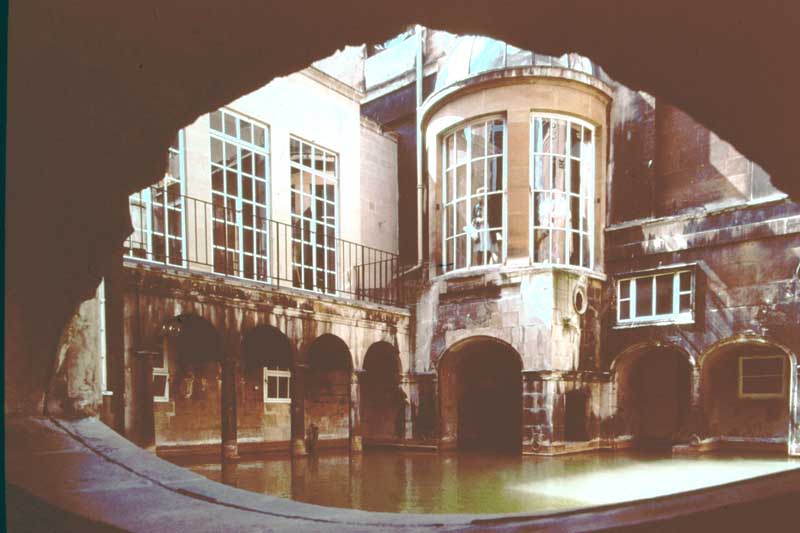 Photo # 548 The King’s Bath in the Roman Baths
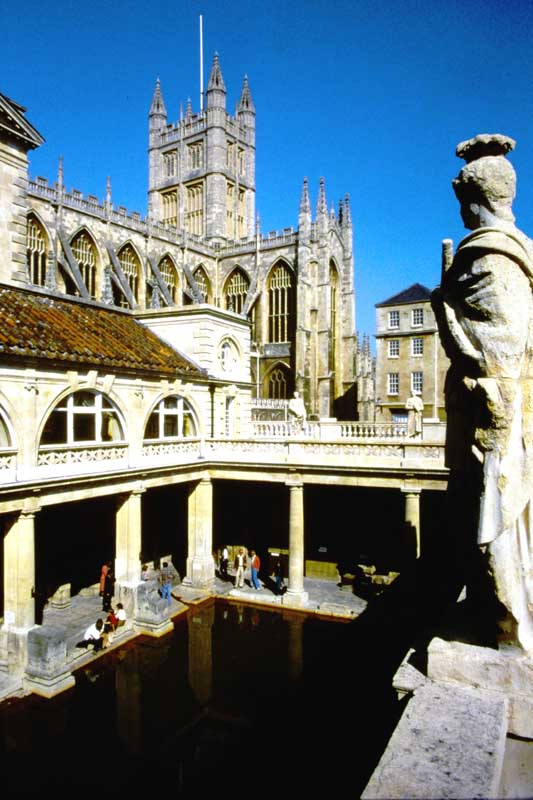 Photo # 555 The Great Bath in the Roman Baths & the Abbey
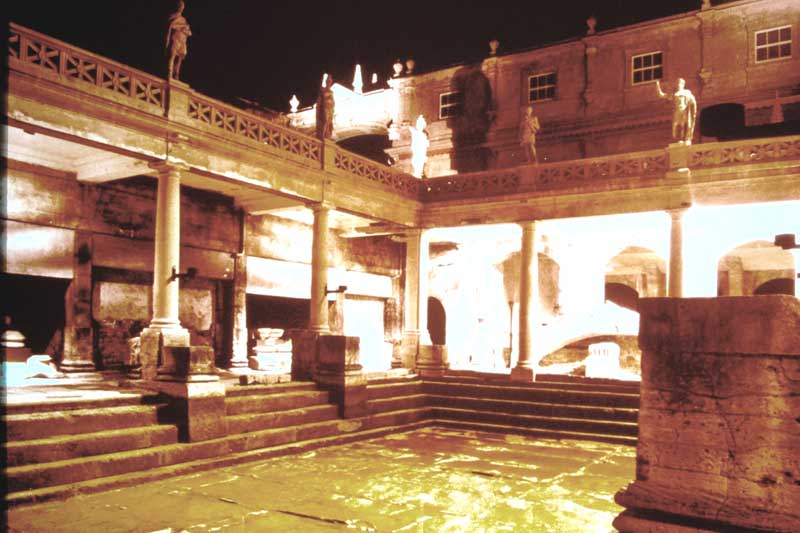 Photo # 556 The Great Baths showing the original lead sheeting.
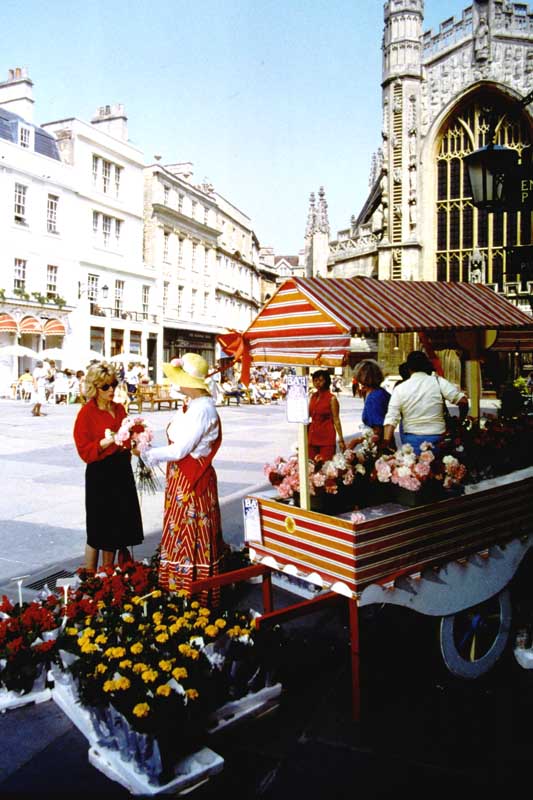 Photo # 564 The Abbey Church Yard.
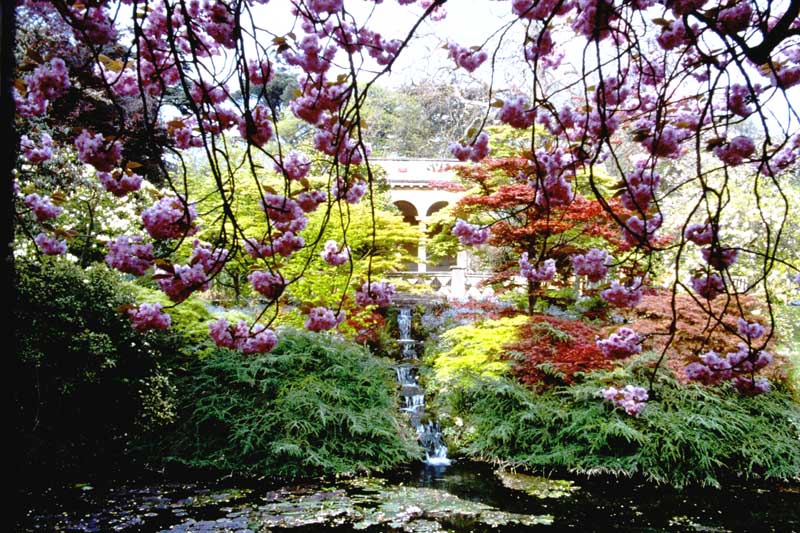 Photo # 565 Spring time in the Botanical Gardens
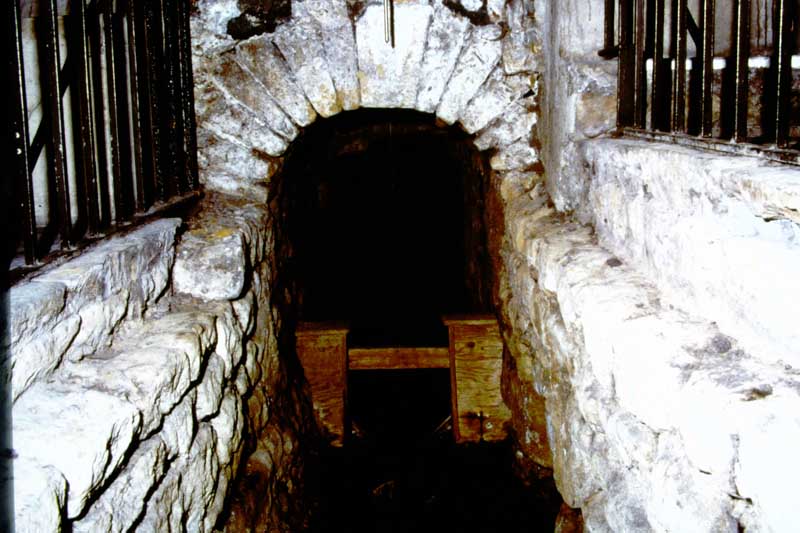 Photo # 570 The Main Drain in the Roman Baths
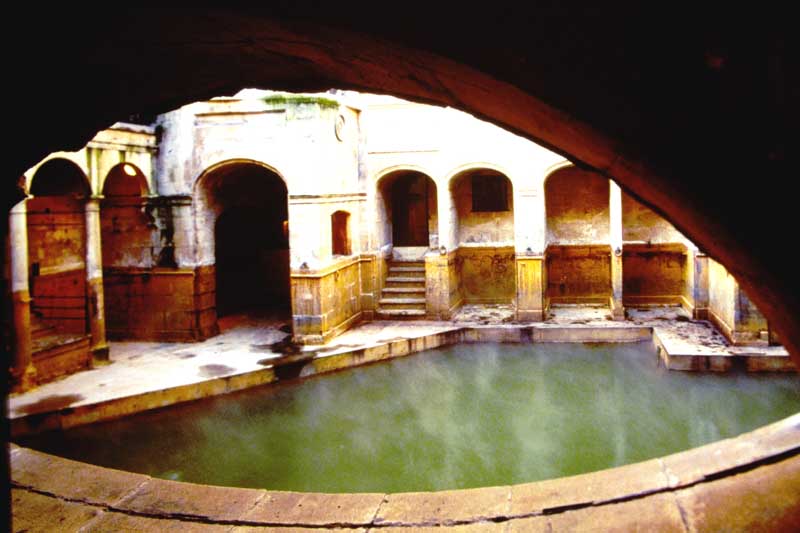 Photo # 576 The King’s Bath in the Roman Baths
The End of Slide Box 3